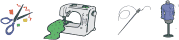 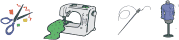 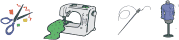 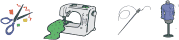 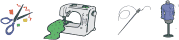 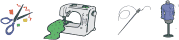 Построение чертежа 
фартука в М 1:4
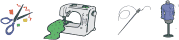 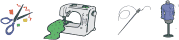 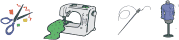 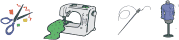 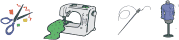 Чертеж
Какие линии называются горизонтальными? Вертикальными?
Как построить прямой угол?
Вспомните, для чего вы проводили вертикальную линию, когда рисовали вазу, стакан, кувшин?
- это графическое изображение какого-либо предмета на бумаге в натуральную величину в уменьшенном или увеличенном виде.
Чертеж
Чертежные инструменты
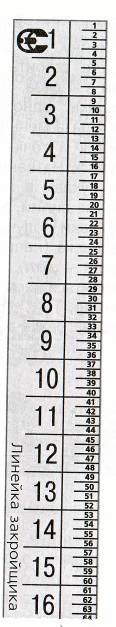 Масштабная линейка (линейка закройщика);
Карандаш ТМ и М;
Угольник;
Циркуль.

                              указывает, во сколько раз                       настоящие размеры предмета меньше.
Масштаб записывают в виде отношения двух чисел, первое из которых относится к чертежу, а второе – к предмету. Масштаб 1:4 означает уменьшение в 4 раза.
Масштаб
Линии на чертеже
Применяемые знаки
Приемы работы 
линейкой и угольником
Построение чертежа 
фартука в М 1:4
Какие мерки нужны для построения чертежа фартука?
Могут ли мерки быть для всех одинаковыми?
    Почему?
Почему мерки Ст и Сб записываются в половинном размере?
Какие инструменты нужны для построения чертежа?
В каком масштабе будем строить чертеж и почему?
Построение чертежа 
фартука в М 1:4
Необходимые мерки:
     Ст  =    30 см;     Сб =  34 см;  
     Дн = 18 см;        Д нч  = 32 см.

1. Строим          ()В 
2.    ВТ = Дн = 18 см;
В
Т
Построение чертежа 
фартука в М 1:4
В
Необходимые мерки:
     Ст  =    30 см;     Сб =  34 см; 
     Дн = 18 см;     Д нч  = 32 см. 

 3.  ТТ1 = Сб : 2 + 6 = 23 см;
 4.  ТН = Днч = 32 см;
 5. Соединить в                 (·) Н 1
Т 1
Т

Н
Н 1
Построение чертежа 
фартука в М 1:4
В1
В
Необходимые мерки:
     Ст  =    30 см;     Сб =  34 см; 
     Дн = 18 см;     Д нч  = 32 см. 

 6.  ВВ1 = 7 см ; 
 7.  ТТ2 = 9 см ;
 8. ()  В1 и Т2 – соединить прямой линией ;
Т 2
Т 1
Т
Н
Н 1
Построение чертежа 
фартука в М 1:4
В1
В
Необходимые мерки:
     Ст  =    30 см;     Сб =  34 см; 
     Дн = 18 см;     Д нч  = 32 см. 

 9.  ТК = 7 см ;
 10.  КК1 = 7 см ;

 11. от () К1           по  14 см;

 12. Соединить в
Т 2
Т 1
Т
К1
К
Н
Н 1
Построение чертежа 
фартука в М 1:4
Самостоятельная работа:                                               построение пояса и бретели
Построение пояса
 13. Строим          () П;
 14.  П П1 = 5 см ; 
 15.  П П2 = Ст + 25 = 
 16. Соединить в 
 
    Построение бретели 
17. Строим          () П;
 14.  Б Б1 = 5 см ; 
 15.  Б Б2 = 50 см;
 16. Соединить в
П 1
П
Б 1
Б
Б 3
Б 2
П 3
П 2
Построение чертежа 
фартука в М 1:4
В1
В
Оформить чертеж сплошными основными и штриховой линиями
Т 2
Т 1
Т
П 1
П
Б 1
Б
К3
К1
К2
К4
Б 3
Б 2
П 3
П 2
Н
Н 1
Построение чертежа 
фартука в М 1:4
В1
В
Подписать детали фартука
Нагрудник
с
е
р
е
д
и
н
а
Т 2
Т 1
Т
П 1
П
Б 1
Б
К3
К1
Пояс
Бретель
Карман
К2
К4
Нижняя часть
Б 3
Б 2
П 3
П 2
Н
Н 1
Построение чертежа 
фартука в М 1:4
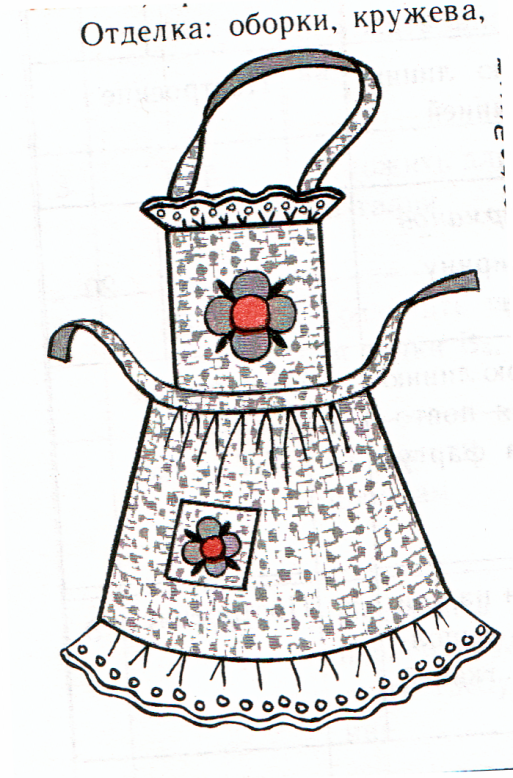 Назовите и покажите детали фартука, которые                       имеют прямоугольную форму?
Какой отрезок обозначает середину фартука?                    Боковую линию фартука?
От какой мерки зависит ширина                                              нижней части?
Объясните, почему при расчете                                               пояса к мерке Ст дается большая                                                       прибавка (25 см).
Назовите парные детали фартука.
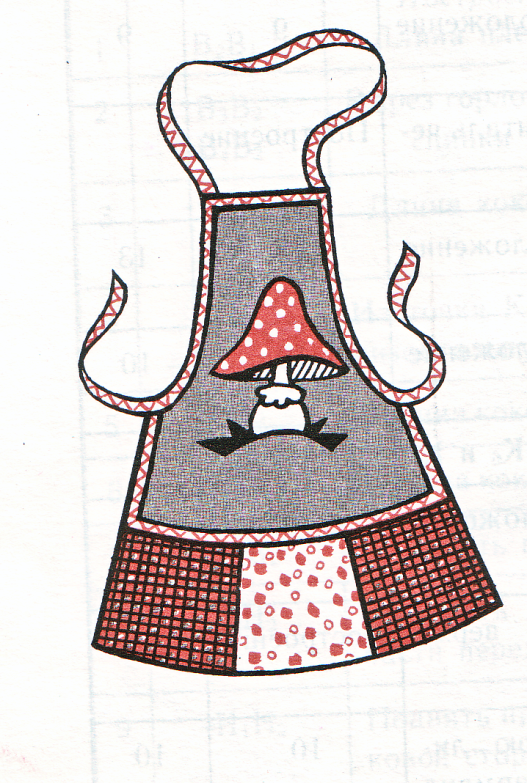 Рефлексия
было интересно…
было трудно… 
теперь я могу… 
я научилась… 
меня удивило…
мне захотелось…
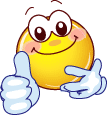